Критериальное  оценивание как удобный инструмент дифференцированной оценки учащегося
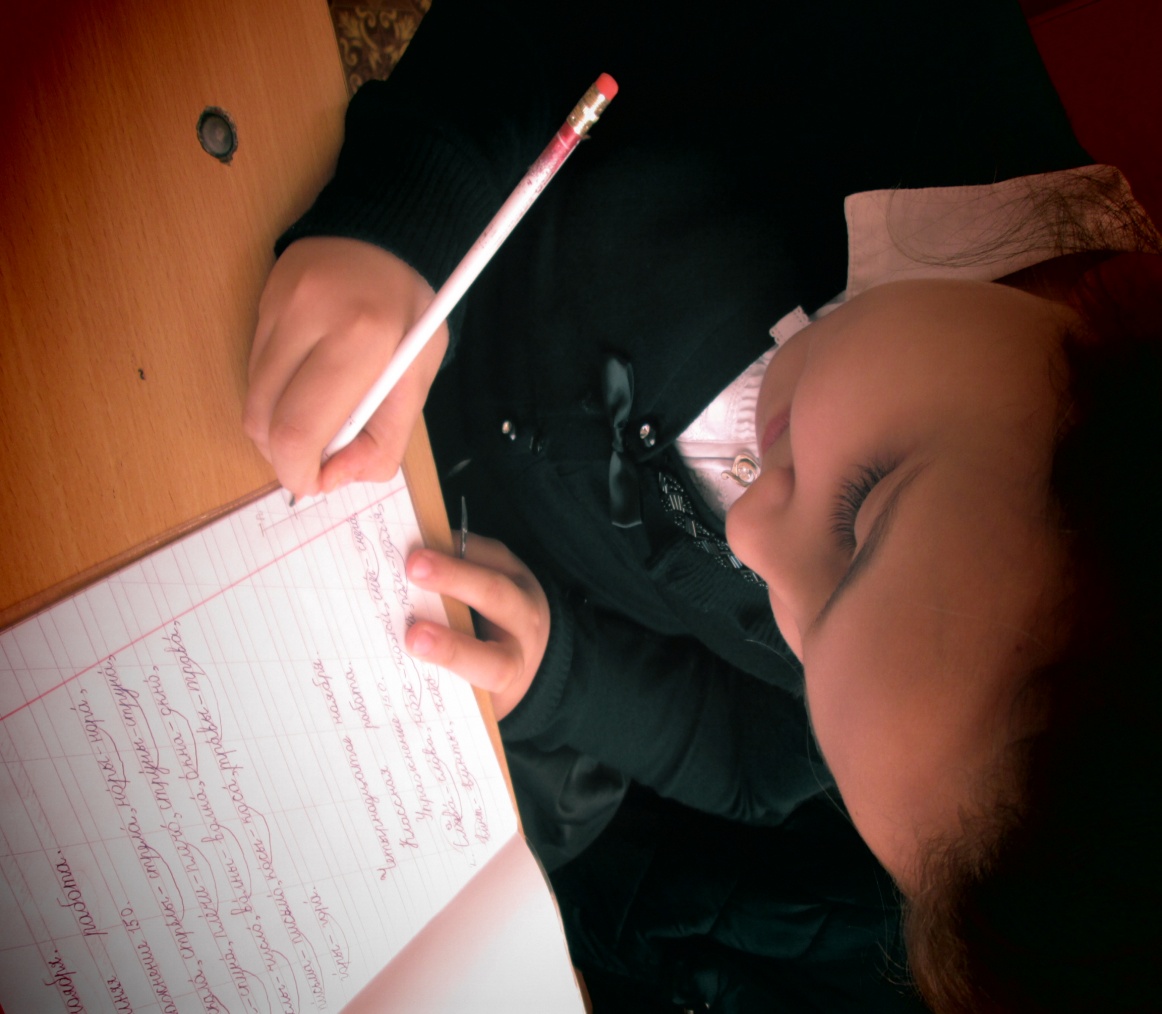 Целиь:


- наблюдение  индивидуального прогресса учащихся в улучшении  и достижении  планируемых результатов  .
Стартовая
 диагностика
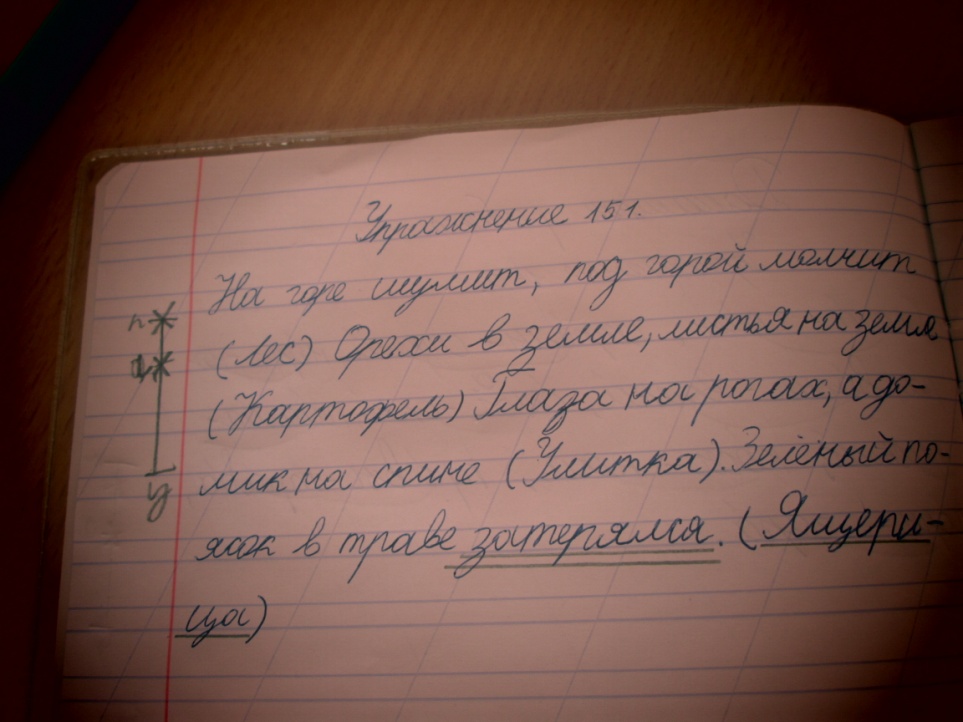 Текущее
 оценивание
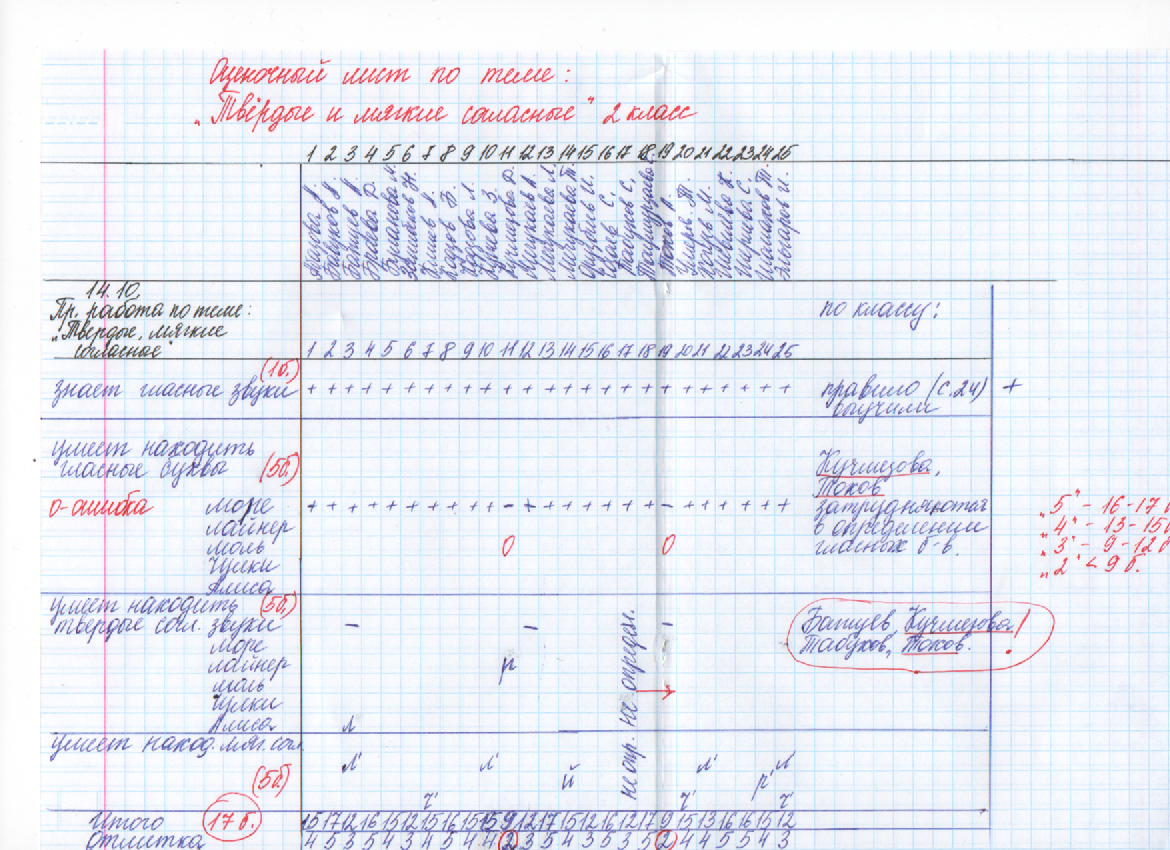 Итоговое оценивание
Волшебные линеечки Г.А.Цукерман:
оценивает ученик, учитель, родитель
(Хочуев Мурат 2 «А» класс)
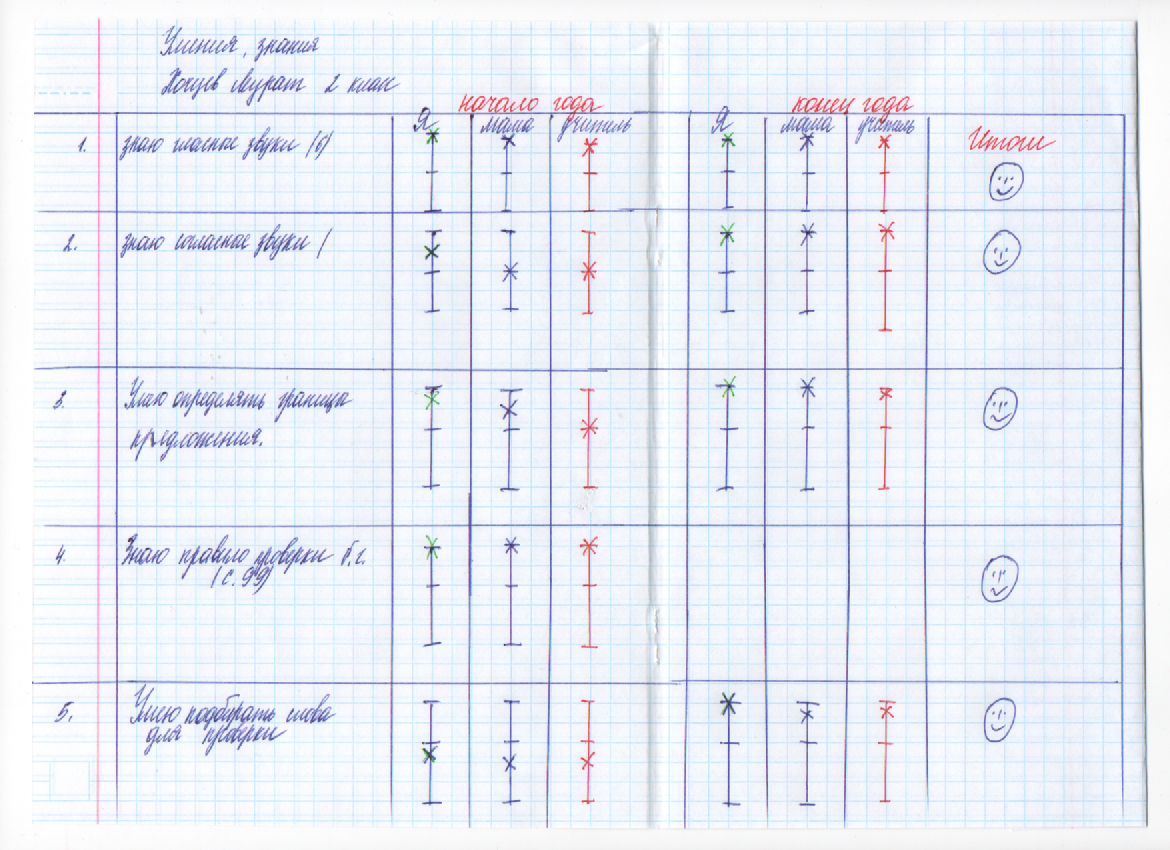 П
А
Я работал…1 класс                                                           2 класс                              ( Хочуев    Мурат )
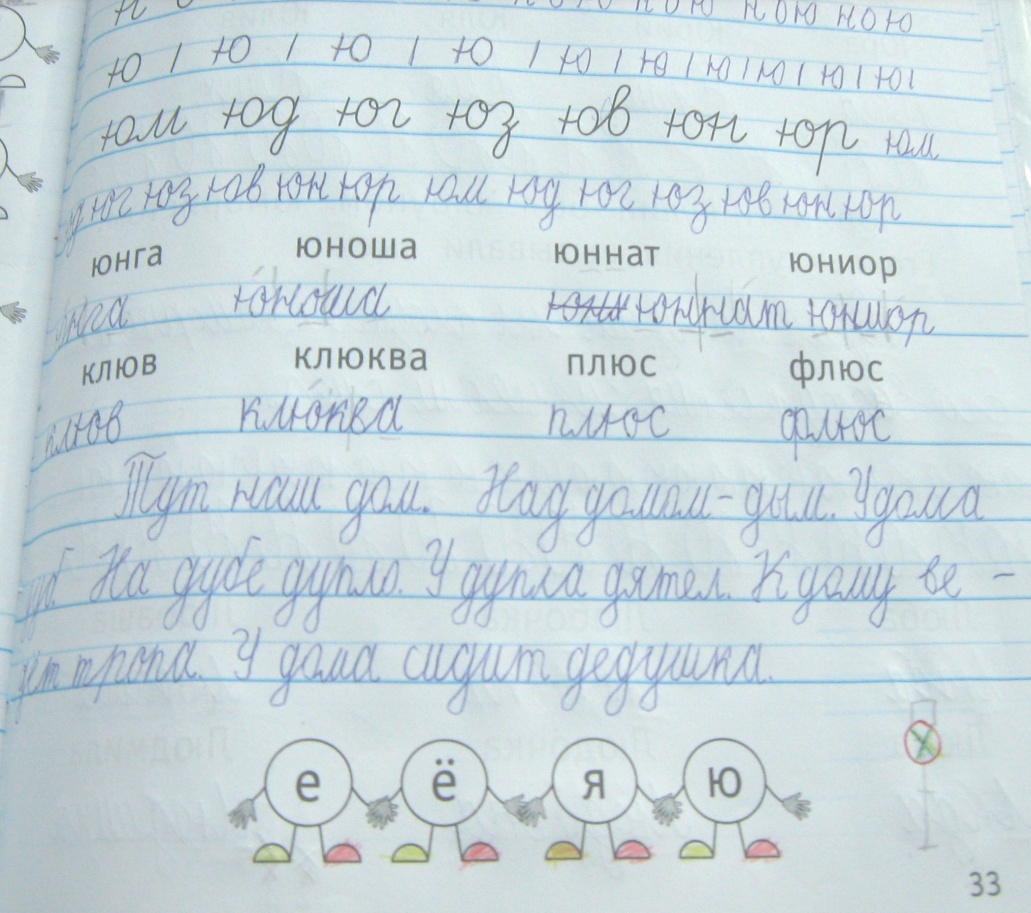 Увидеть свои успехи.			
Соотносить свою оценку с оценкой учителя, родителя.
Удерживает учебную функцию оценки.
Помогает избежать сравнения детей между собой.
Такая оценка позволяет любому ребенку:
Динамика образовательных результатов учащегося  на конец 2 класса
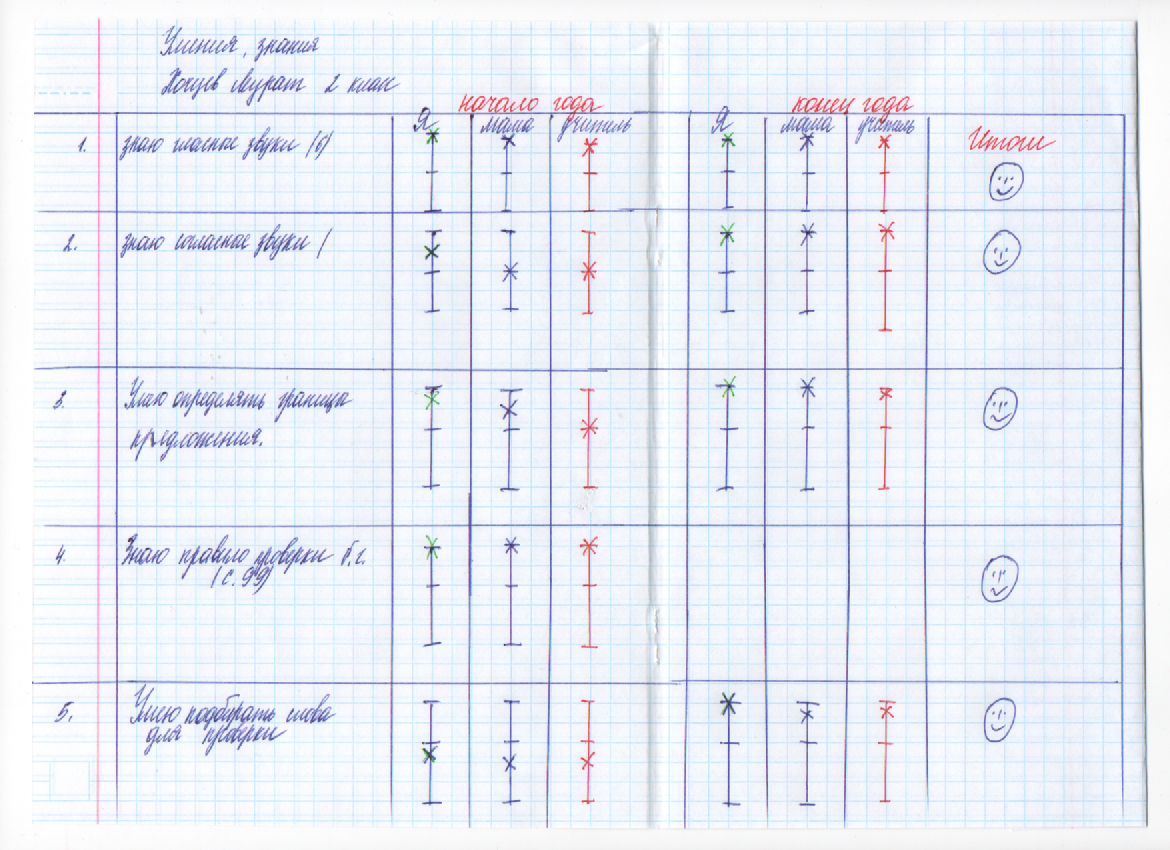 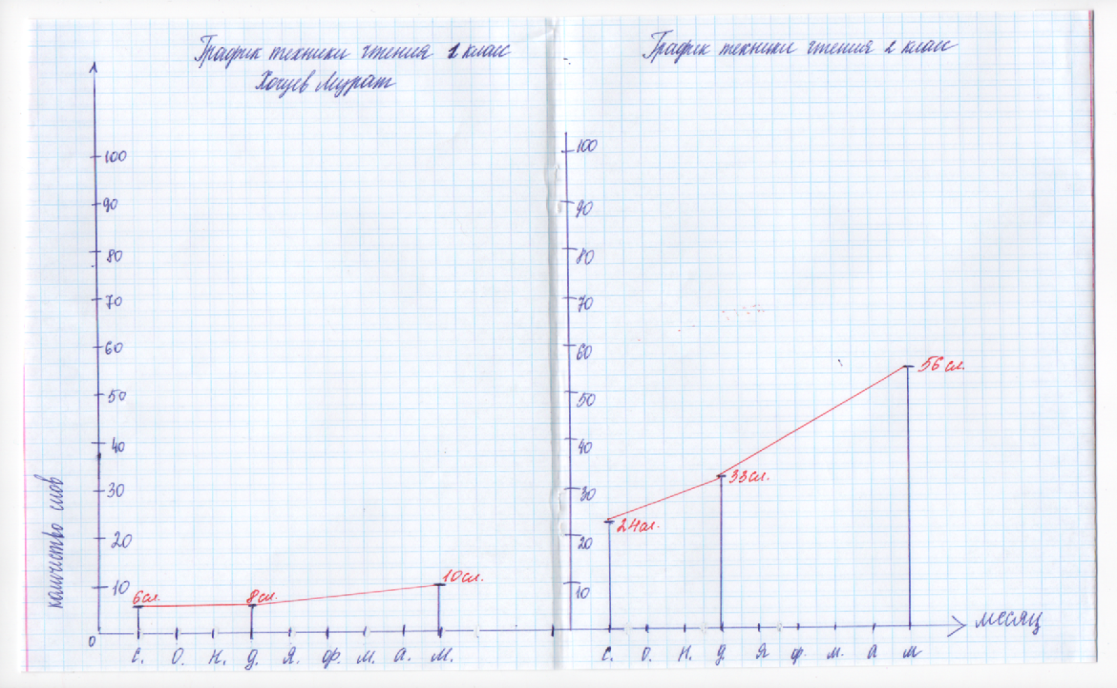 Хочуев Мурат
Динамика самооценки и взаимооценки учащихся 1 и 2 классов
Вывод:
Вывод:
        система критериального  оценивания направлена на получение информации, позволяющей:
-учащимся – обрести уверенность в возможности успешного включения в систему непрерывного образования, 
-родителям – отслеживать процесс обучения и развития своего ребенка,
-учителям – выносить суждения об эффективности программы обучения, об индивидуальном прогрессе и достижениях учащихся начальной школы.
Спасибо за внимание!